ミナミ地区の感染防止対策等の取組状況ついて
資料１－９
【ミナミ地区での取組み】
　〇 7/16～　臨時検査場の設置（夜の街関連施設で勤務されている方及び利用者で、少しでも症状のある方への検査受診）
　〇 7/16～　街頭啓発（大阪府・大阪市）
　〇 8/5　　「感染防止宣言ステッカー」登録促進に向け普及活動（252店舗）
　　　　　　　➣ ステッカーのない接待を伴う飲食店、その他の酒類の提供を行う飲食店への個別訪問による感染防止
                             対策徹底の要請（大阪府・大阪市・大阪府社交飲食業生活衛生同業組合・大阪府警察）
　〇 8/6～20　休業・営業時間短縮要請






　〇 8/17,18　休業・営業時間短縮要請の現地確認　　　　　
　　　　　　　➣ 現地確認及び「わかりやすい感染防止の対策例」チラシの配布⇒9割程度の店舗が休業
　〇携帯電話の位置情報で、7月と休業要請期間中の夜間の人出について比較した結果、3割程度減少(資料１－10参照)

【感染防止宣言ステッカーについて】
　〇 登録状況（8月18日現在）
　　➣ 感染防止宣言ステッカー（45,844件）、大阪コロナ追跡システム（28,448件）
　〇 「感染防止宣言ステッカーコールセンター」
　　➣  8/21から「休業要請コールセンター」を「感染防止宣言ステッカーコールセンター（電話：06-4397-3268）」に変更。
　　➣ 登録に関するお問い合わせ・通報への対応。 通報があった場合、施設管理者に架電等により必要な対応を実施。
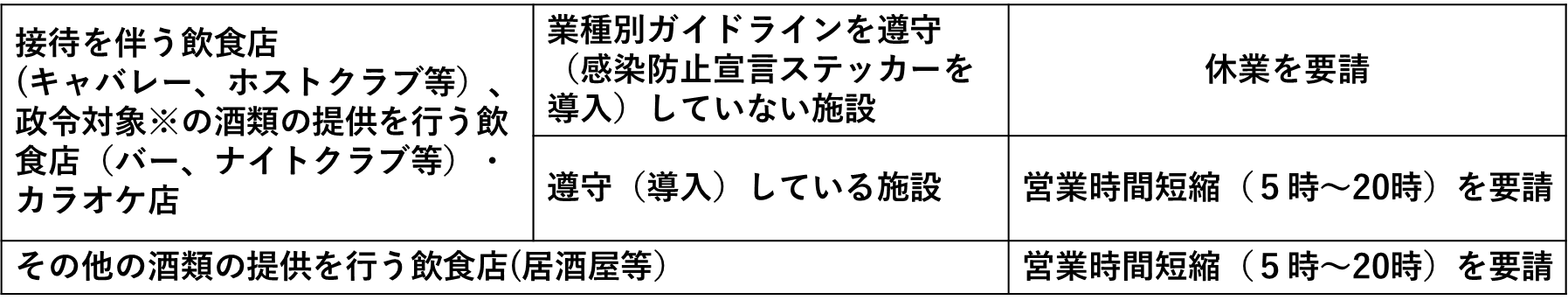